Index (Indices)

Power

Exponent
Base
“2 to the power of 4”

“2 to the 4”
How do we describe this?

What is it shorthand for?
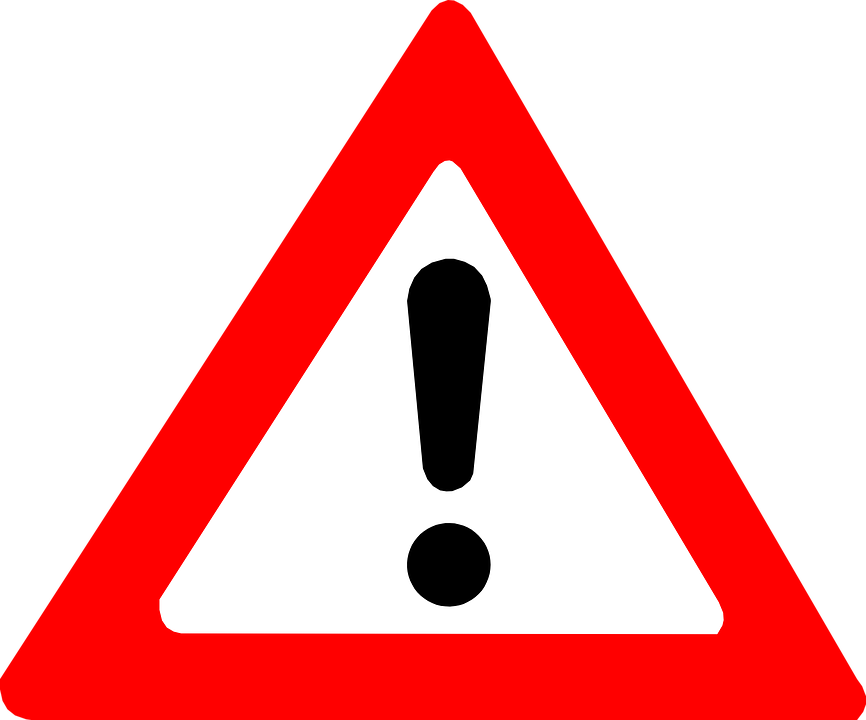 When an index is applied to a fraction, 
we can apply the index to both 
the numerator & the denominator.
What is this calculation?
Can we solve it with factorisation?
105 ÷ 15
Solving with factorisation
What pattern can you see?
How can we complete the table?
÷ 2
÷ 2
÷ 2
÷ 2
÷ 2
÷ 2
What pattern can you see?
How can we complete the table?
÷ 3
÷ 3
÷ 3
÷ 3
÷ 3
÷ 3
A negative indices means that instead of multiplying by the number many times, 
we divide by the number many times.
Calculating with Terms with Indices
Multiplying
Division
Brackets
Negative